European Initiativefor the exchange of young officers inspired by Erasmus
The Initiative
Erasmus
Militaire
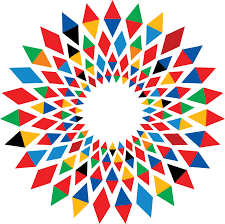 Military
Erasmus
EMILYO
Contentsof the Briefing
Aimof the Briefing
Information about the work of theImplementation Group (IG)“European Initiative for the exchange of young officers inspired by Erasmus”during the study year 2021 / 2022
Way ahead (based on your decisions)
Some (few) kind requests
How it began (Nov. 2008) Declaration of all EU Ministers of Defence
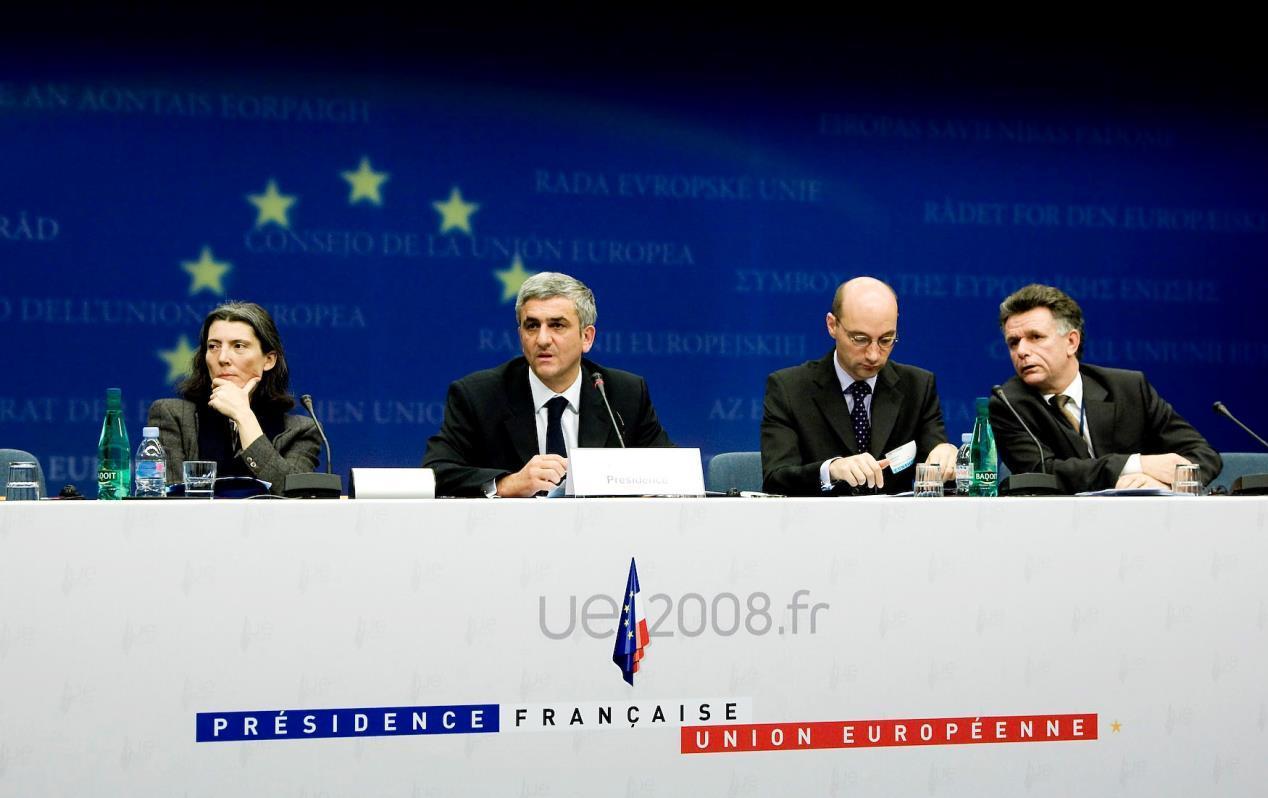 Establish an Implementation Group (IG) for the„European initiative for the exchange of young officers inspired by Erasmus“

Goals: Increase interoperability & “harmonise” EU Basic Officer Education – thus, promote a“European Security and Defence Culture”
Source: Council of the European Union, Council Conclusions on the ESDP, 2903rd External Relations Council Meeting. Brussels. 10th and 11th November, 2008.
How it beganFirst & latest Meeting of the Implementation Group
February 2009:
1st IG meeting
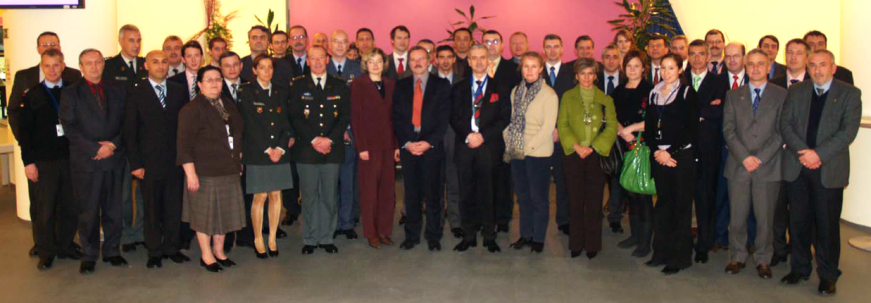 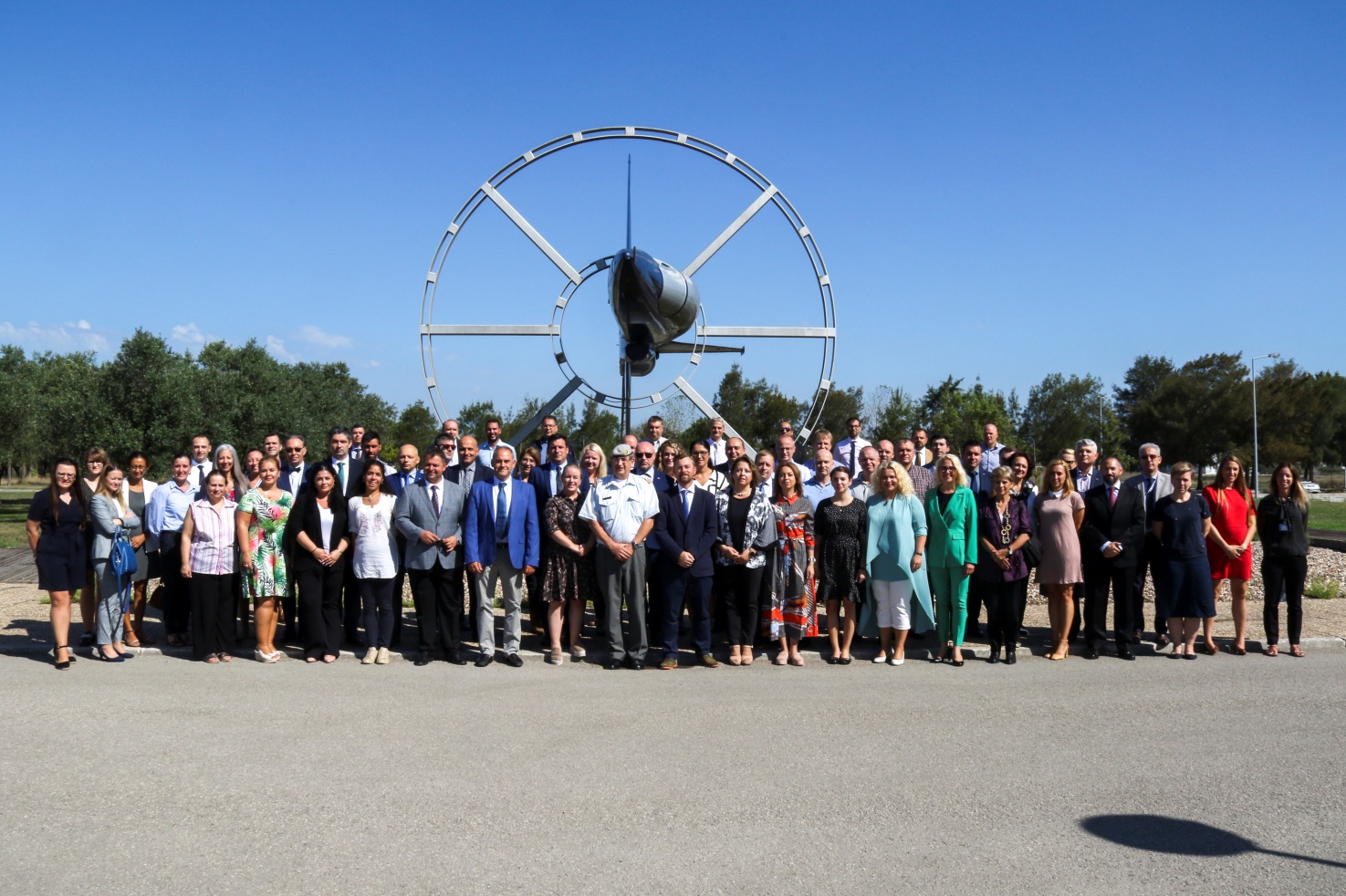 Meanwhile
(Sep 2022):
55th IG
meeting
(quarterly
basis)
Whois involved in the Initiative
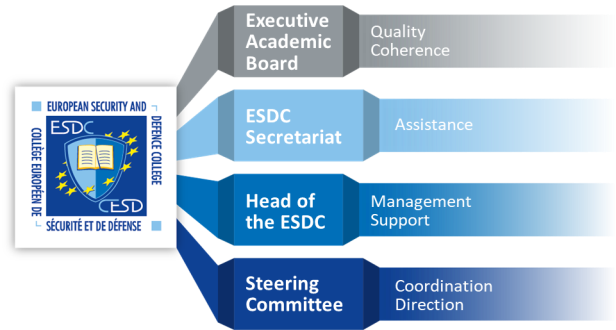 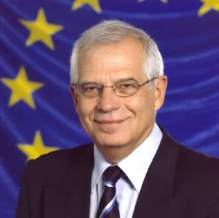 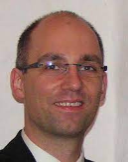 Mr. Holger
Osterrieder
Josep
Borrell
HR/VP
European External Action Service (EEAS)
“EU Ministry of Foreign Affairs”
WGMOT
EUMSSF
Implementation Group
Basic Officer Education Institutions’ Representatives
CSDP DocSch
EAB.SSR
SQF-MILOF WG
EAB.Cyber platform
XY
XY
CMPD
Crisis Management and Planning Directorate
National Representatives
 ~ 27 EU Member States + 1 Assoc. Member
~ 65 EU Basic Officer Education Institutions
Army
Air Force
Navy
Military Force charged with Police Duties (e.g.: Carabinieri)
Medical
Militarised Police Force (e.g.: Guardia di Finanza)
Technical
What are we doing?Lines of Development – Overview
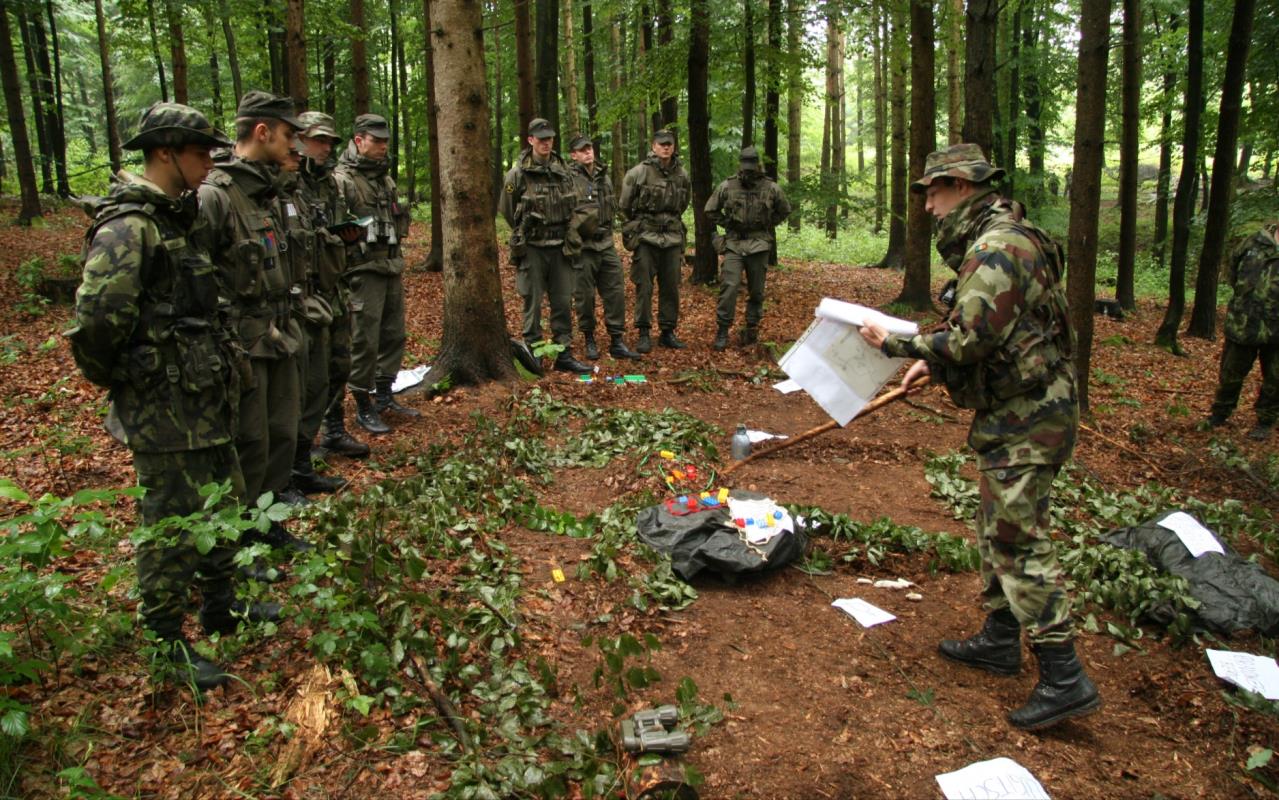 What are we doing?Lines of Development – Chairpersons (Thank YOU!!)
What are we doing?Meetings
IG
Meeting
IG
Meeting
IG
Meeting
IG
Meeting
Strategic
Partner-
ships
CSDP-
Olympiad
(each 2 years)
EUAFA?
iMAF
EUMACS
(all Services)
LoD
VTCs
LoD
Meeting(s)
What are we doing? Achievements  Lines of Development
What are we doing? Achievements  Lines of Development
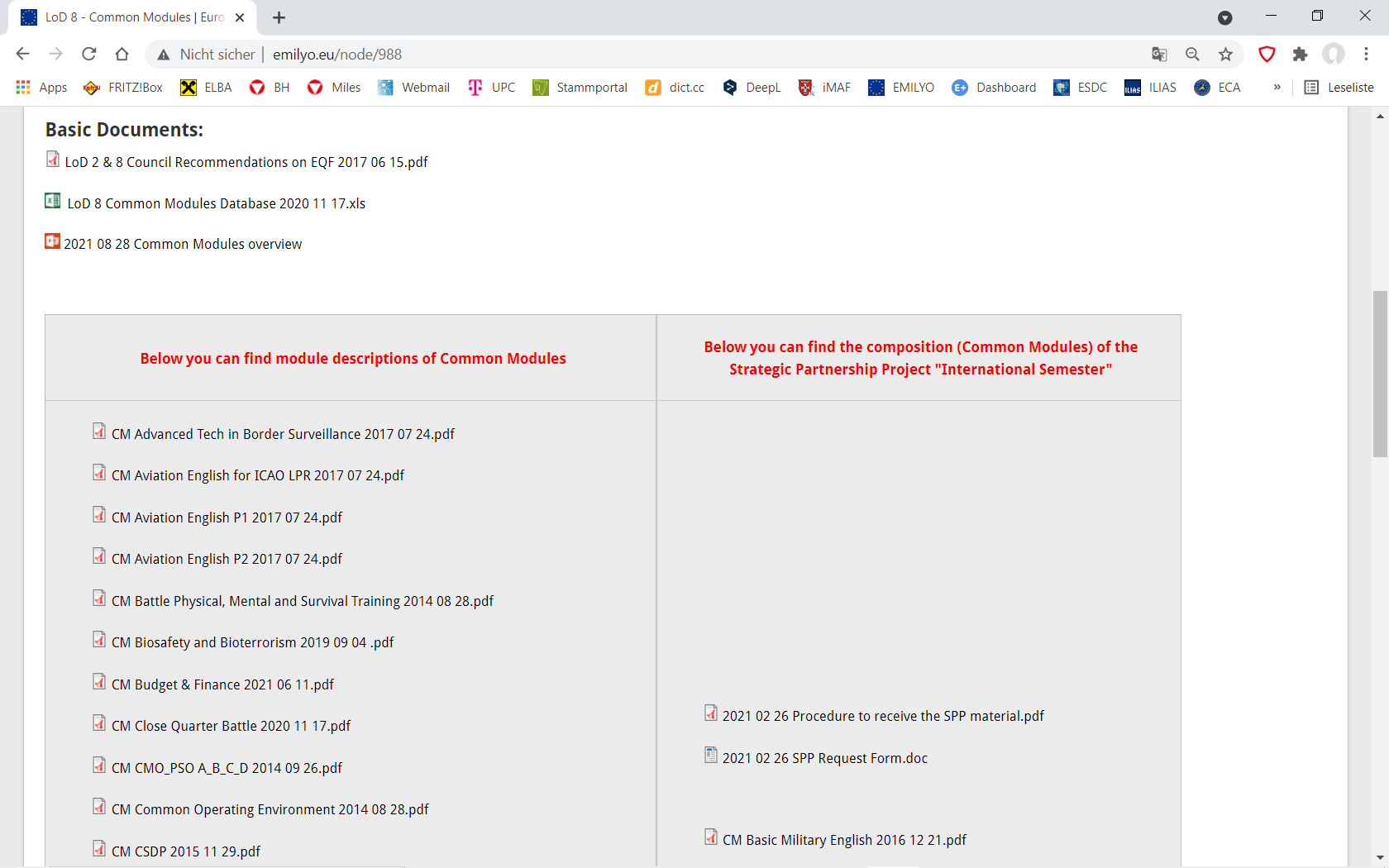 + ESDC e-learning!
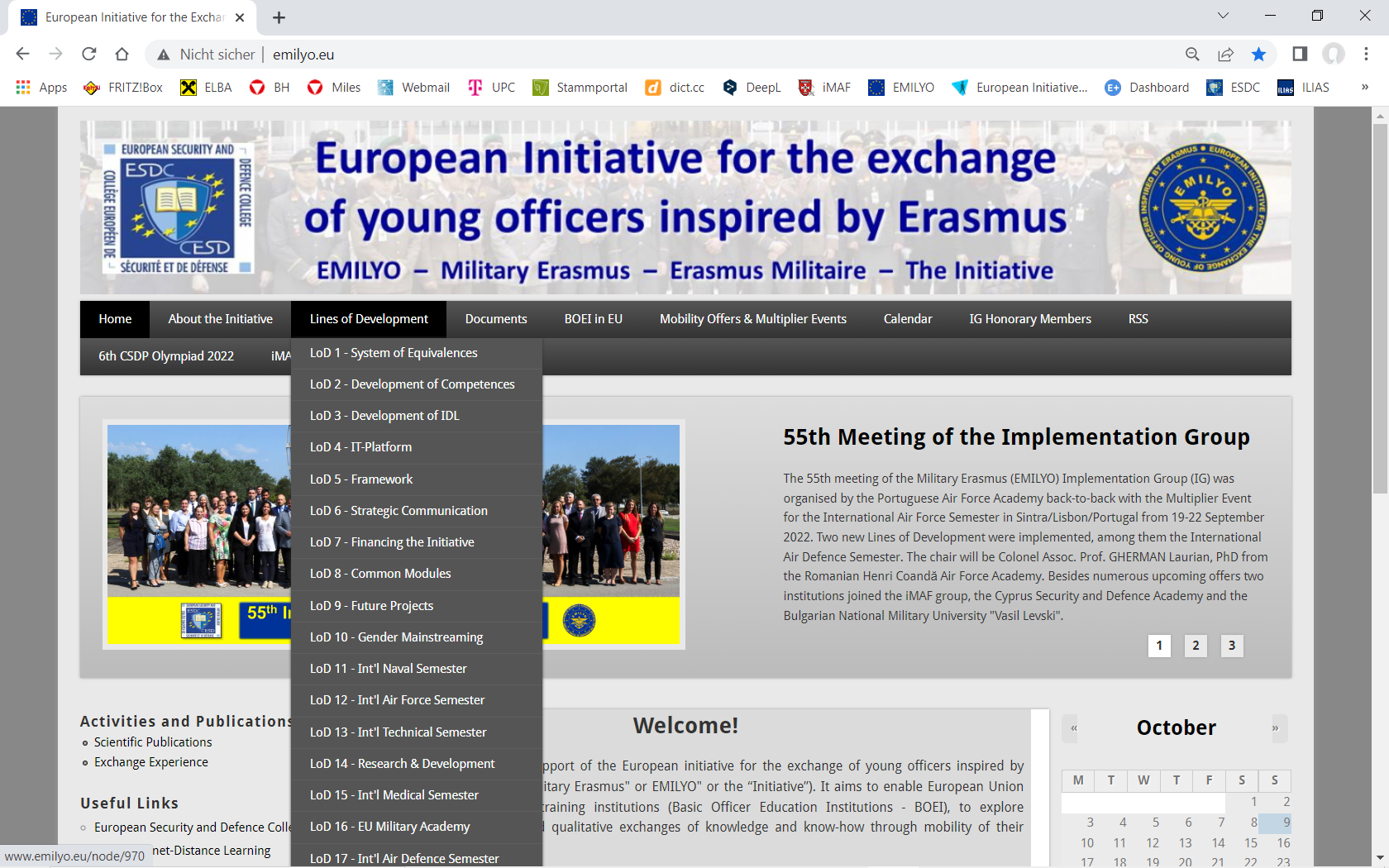 All the learning material
e-books
e-learning
ppt-slides
tests
etc.
is already elaborated and can be used for free
What are we doing? Achievements  Lines of Development
What are we doing? Achievements  Lines of Development
Information to / during ….
EUMC (your ChoDs)
Defence Policy Directors
annual letter to Commandants & Superintendents
EUMACSs (all services)
iMAFs (all services)
CSDP Olympiads
other conferences(e.g.: EUAFA)
bilateral basis on request
European Parliament
… publications  
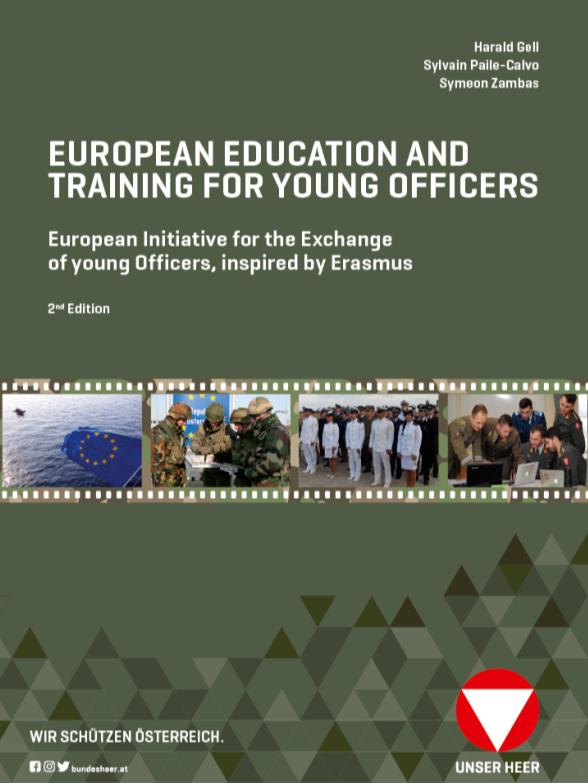  
What are we doing? Achievements  Lines of Development
What are we doing? Achievements  Lines of Development
How to finance?
ERASMUS+ exchange rules (cadets, lecturers, staff)
ERASMUS+ Strategic Partnership Projects
LoD 5 Framework
developed by lawyers
just 10+2 countries opted in
iMAF 2016
book(how to use external funds)  
ESDC co-financing
Institutions‘ (military) budget
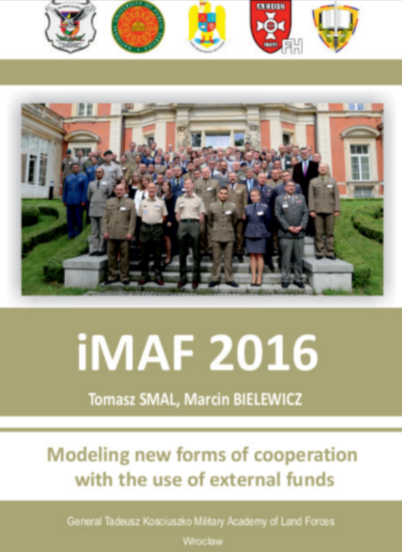 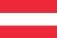 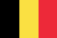 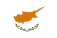 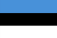 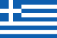 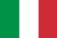 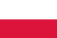 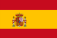 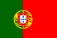 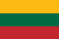 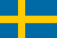 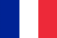 What are we doing? Achievements  Lines of Development
Common ModuleWhat is it?
ProposedModule


Fighting in
Build-Up Areas
(3 ECTS)
Request comments
from 65 BOEI (or MOD)
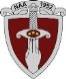 IG + LoD 2+8 Chairmen 
pre-check:
Strategy
Goal-correctness
Learning Outcomesacc. to SQF MILOF
ECTS correctness(law, regulations)
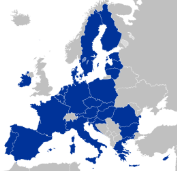 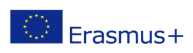 Strategic Partnership
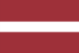 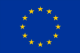 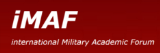 ProposedModule


Cultural
Awareness
(2 ECTS)
ProposedModule


Electronic
Warfare
(2 ECTS)
Implementation Group
BOEI Representatives
Experts from
BOEI & MOD
~ 80 Education
Experts
5 BOE
Institutions
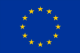 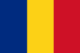 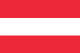 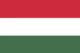 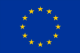 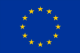 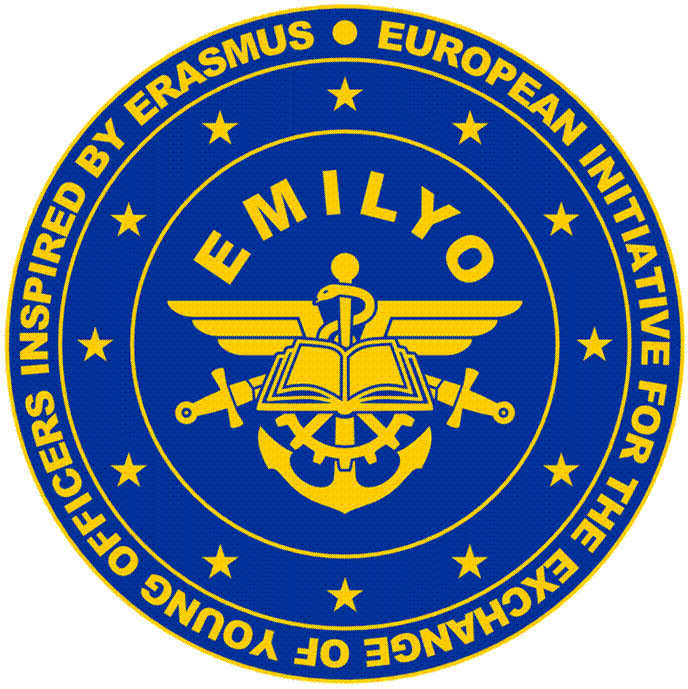 External Evaluation?
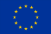 Regular
adjustment(s)

see:
http://www.emilyo.eu/node/988
Implemen-
tation
(national
Curricula)
Approved
CommonModule
XXXX
(X ECTS)
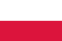 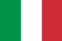 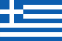 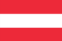 Internal Quality
Assurance System
What are we doing? Achievements  Lines of Development
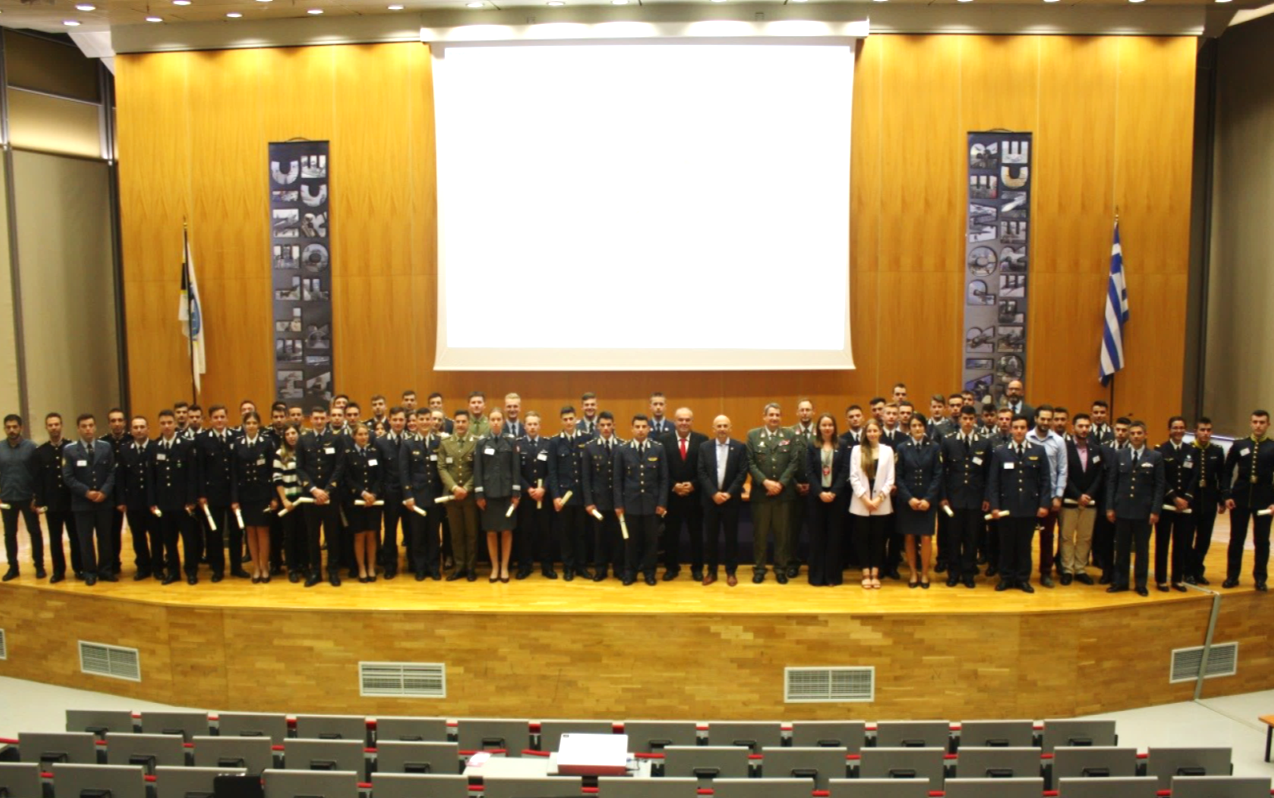 What are we doing? Achievements  Lines of Development
What are we doing? Achievements  Lines of Development
Sep 2018
1st E+ Gender
 Seminar (TMA/AT)
Oct 2019
2nd E+ Gender
 Seminar
Mar 2021
3rd E+ Gender
 Seminar
May 2022
4th E+ Gender
 Seminar
2020 
LoD 10 subgroup
meetings
Analysing good practices
Dec 2020
(2020-2023)
SPP Military Gender Studies
2021-2022
MGS Project
development
Content of new CM (syllabus preparation
and reviews, learning materials, etc.)
Nov 2022
1st Common Module (pilot)
TMA/Austria
Nov 2018
NEW!
LoD 10 Gender
Mainstreaming
Feb 2019
Gender Education Questionnaire
Collecting data (in progress) 
scientific reports
Partners:
PT – MA (coordinator) 
BG – NMU
IT – UoT
RO – LFA
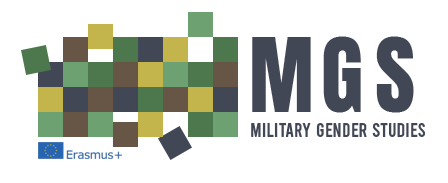 What are we doing? Achievements  Lines of Development
What are we doing? Achievements  Lines of Development
Idea:
12 new common modules


Strategic Partnership Project should be launched in 2023
What are we doing? Achievements  Lines of Development
What are we doing? Achievements  Lines of Development
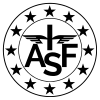 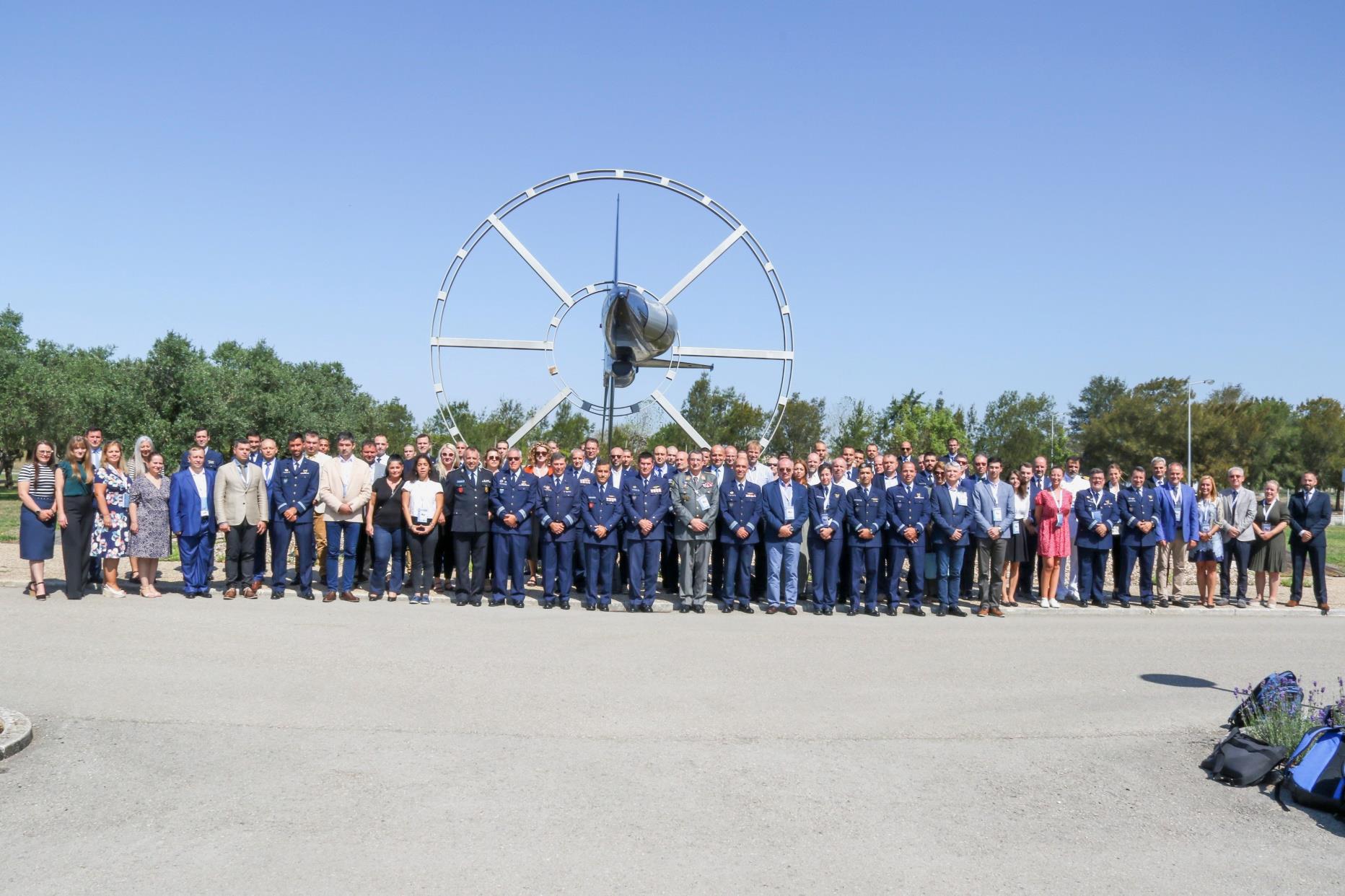 Sintra
Portugal
20 September 2022
What are we doing? Achievements  Lines of Development
What are we doing? Achievements  Lines of Development
What are we doing? Achievements  Lines of Development
Mar 2022
Jun 2021
Syllabus Preparation (in progress)
syllabus preparation (Sept. 2021)
syllabus finalisation (Dec. 2021)
Pilot Events
MTA (Mar 2022)
FAFA (Apr 2022)
MUT (May 2022)
NMU (Jun 2022)
HAFA (Jul 2022)
May 2023
last
SPP ME
Teaching Materials & E-learning platform
Dec 2020
Sep 2021
Curriculum design
Selection of subjects (April)
Curriculum finalisation (September)
First draft (Feb 2022)
Finalisation (Nov 2022)
SPP Partners:
RO – MTA (coordinator) 
BG – NMU 
FR – FASFA
GR – HAFA 
PL – MUT
EUCTSDS
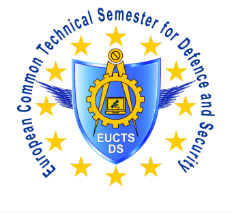 What are we doing? Achievements  Lines of Development
Electronic & IT option
Mec. & Aero. option
What are we doing? Achievements  Lines of Development
What are we doing? Achievements  Lines of Development
2023
2020-2021
Put in place a consortium to develop tools and processes to communicate research and strengthen the network of researchers.
Creation of forms to collect relevant data (thesis titles, academic status of IG members)
First common thesis decided to run in parallel between HAFA and MUT
Foundation
2021-2022
Sep 2020
On going actions:
Populate the list of future thesis topics
Promote participation of IG members into established conferences
Promote placement of students as part of their MSc’s or PhD’s project
What are we doing? Achievements  Lines of Development
What are we doing? Achievements  Lines of Development
Jun 2021
Nov 2021
HMACSO & Aristotle University of Thessaloniki 
Preparation for the final proposal on how to implement the IMS (Academies exploration with a similar education system)
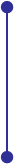 HMACSO
MA & Civilian Universities Data Base Creation(on- going)
Foundation
HMACSO
Invitation sending's to Academies with a similar education system
Legal Framework Submission

Letter by IG Chairman to ESDC Steering Committee (request of specialists)
Sep 2020
Sep 2021
May 2022
What are we doing?Meetings/Projects dedicated to the Initiative (iMAF)
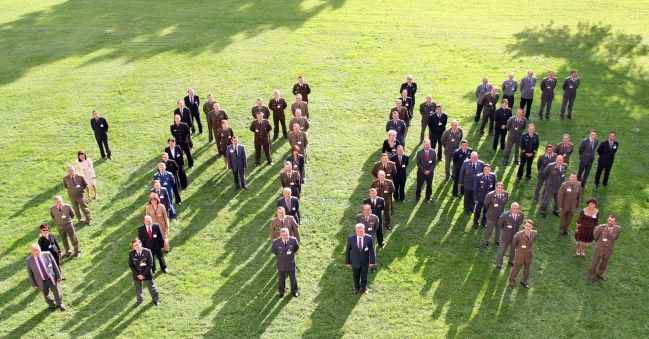 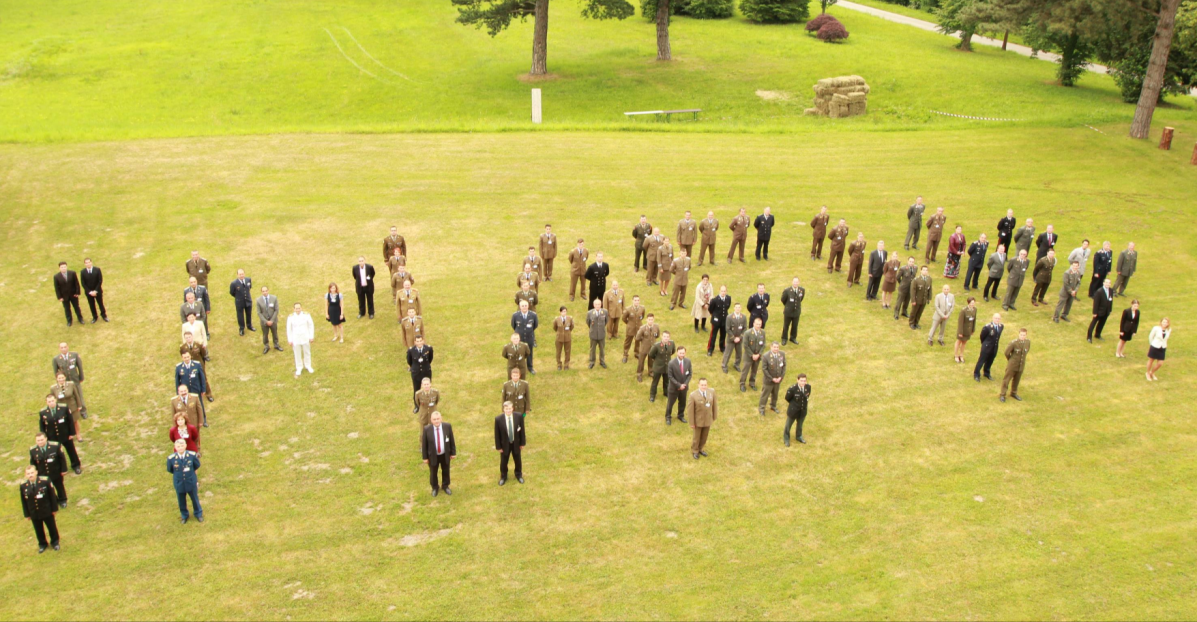 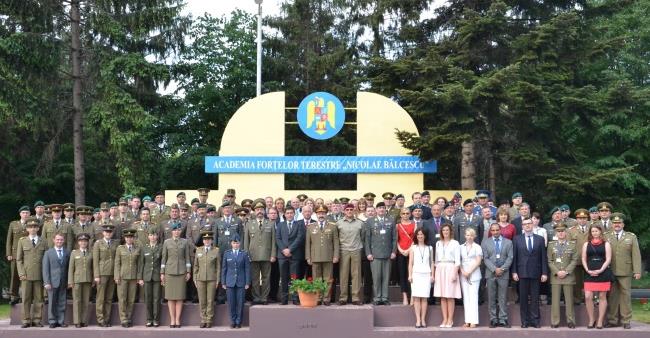 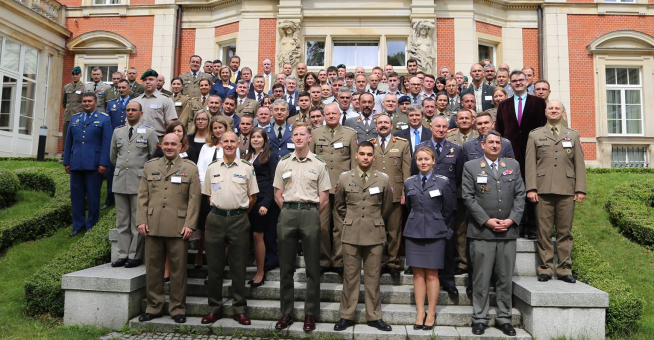 2015: Romania
2014: Austria
2013: Austria
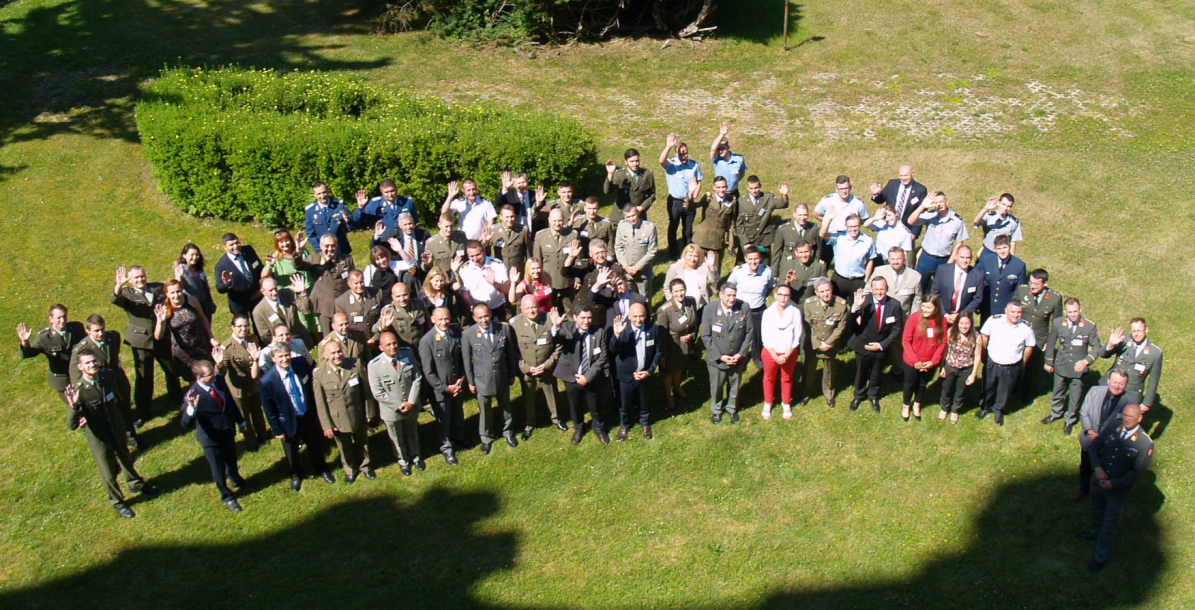 2016: Poland
2017: Czech Republic
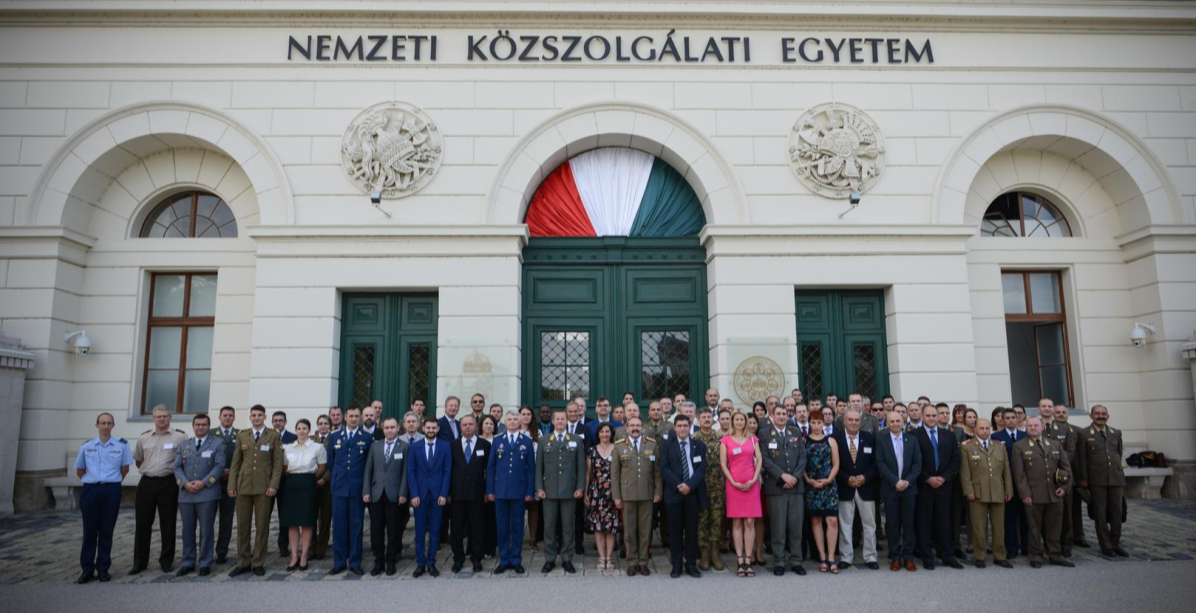 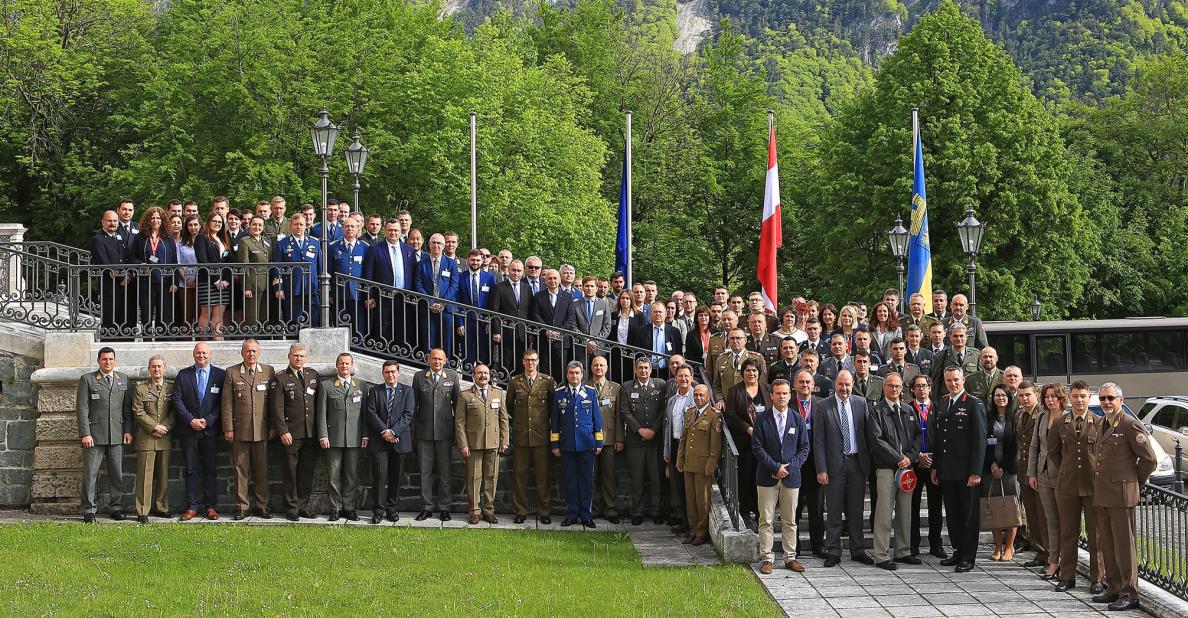 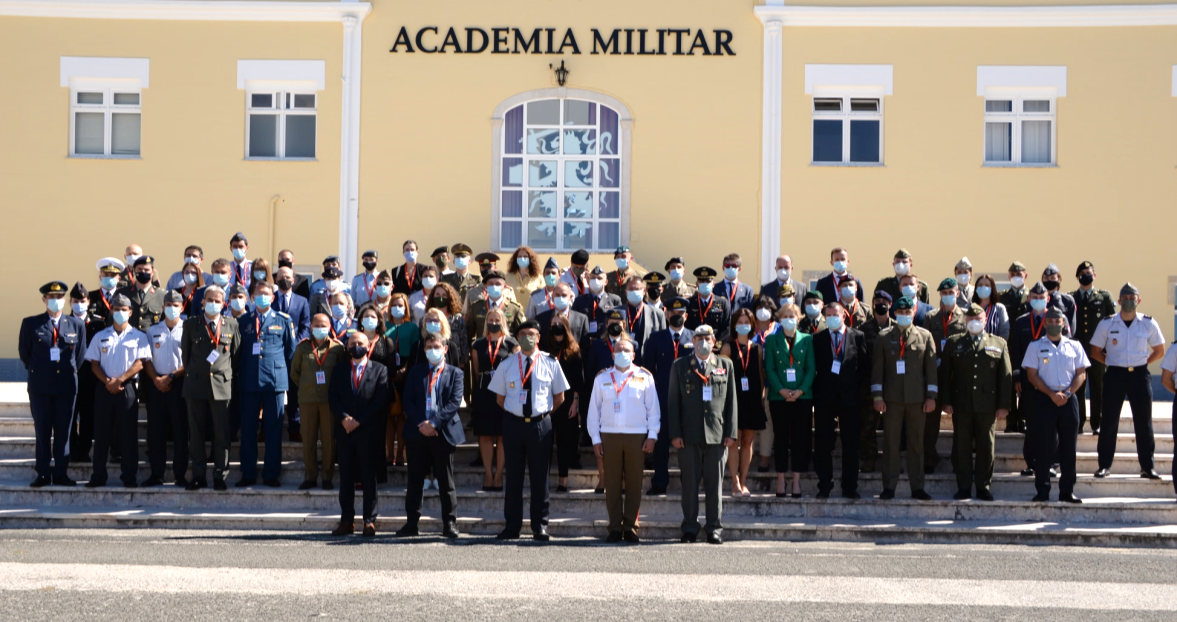 2019: Austria
2021: Portugal
2018: Hungary
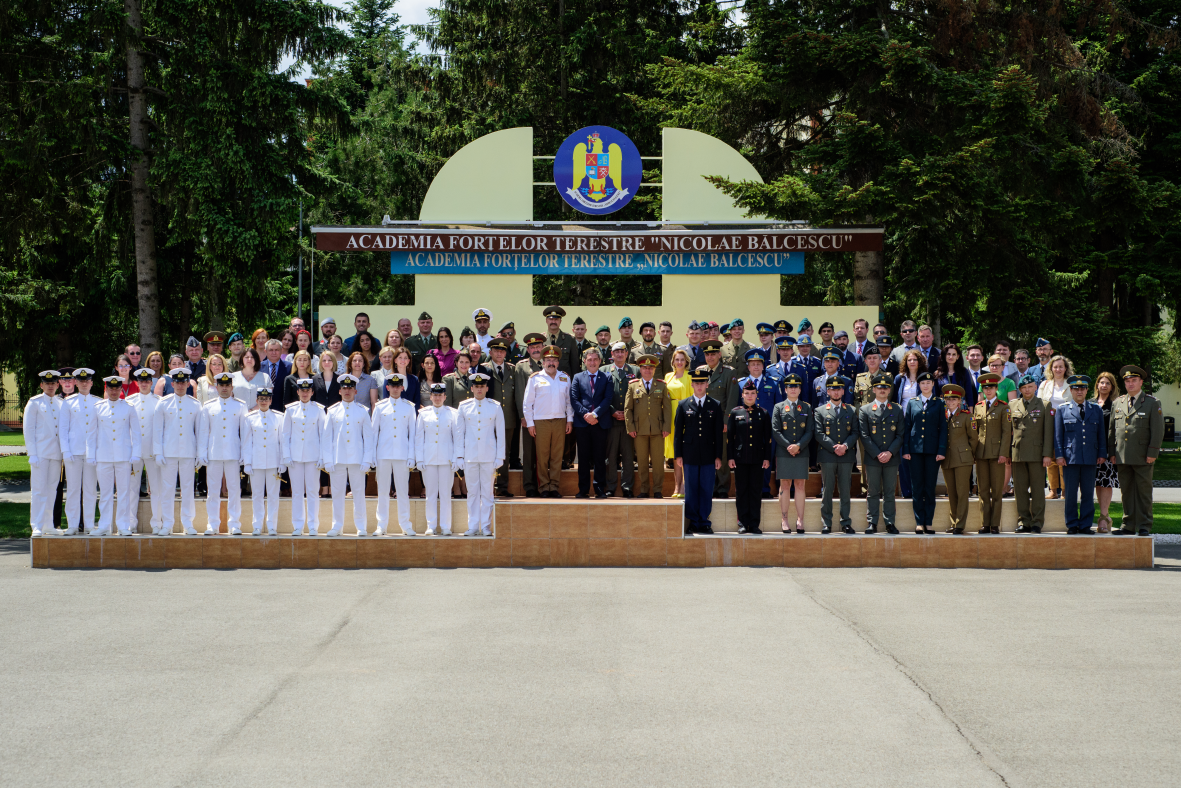 2022: Romania
Whois involved in iMAF?
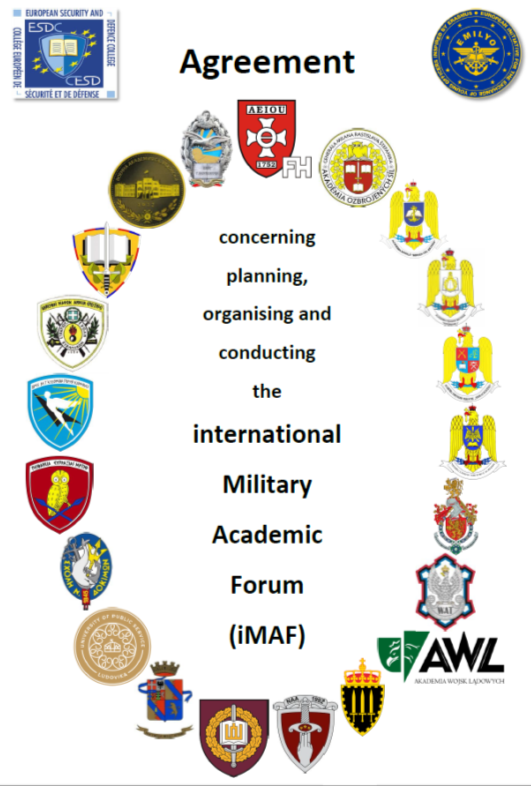 New agreement in 2021 – all (22 +2) signed in 2022
What are we doing?Meetings dedicated to the Initiative (EUMACS)
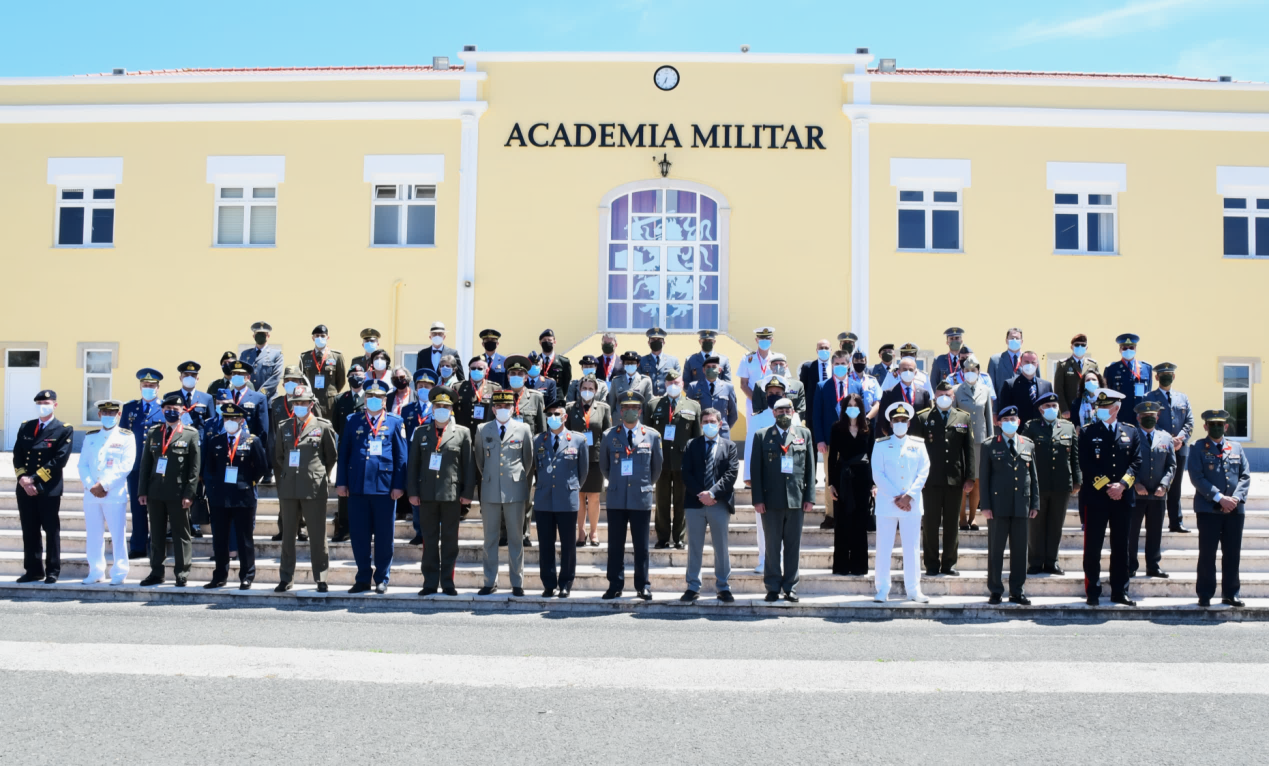 All Services!
Last EUMACS:
27-28 May 2021 at the Portuguese Military Academy
Cui bono?
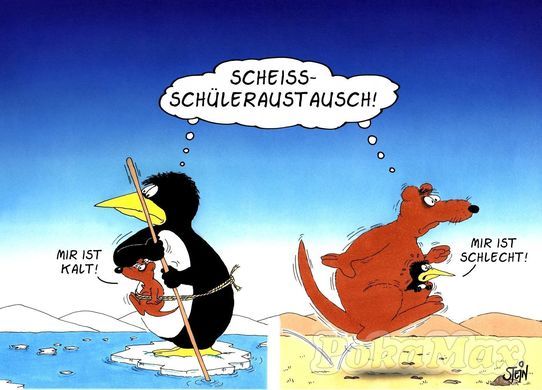 Why
we conduct this stupid
exchanges ???
Why
we conduct this stupid
exchanges ???
I
feel
cold
I
feel
sick
Source: http://debeste.de/16253/Sch-leraustausch ; re-shaped by Col Gell
Cui bono?
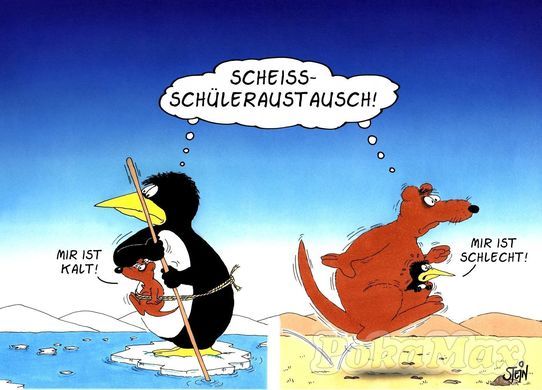 need for financial investments
increased administration
Why
we conduct this stupid
exchanges ???
difficulties for recognition
of learning outcomes
language difficulties
where to find
up-dated information
cui bono
I
feel
cold
I
feel
sick
…. therefore, does it make
sense at all?
Study Year 2021/2022Events under the Umbrella of / connected to the IG
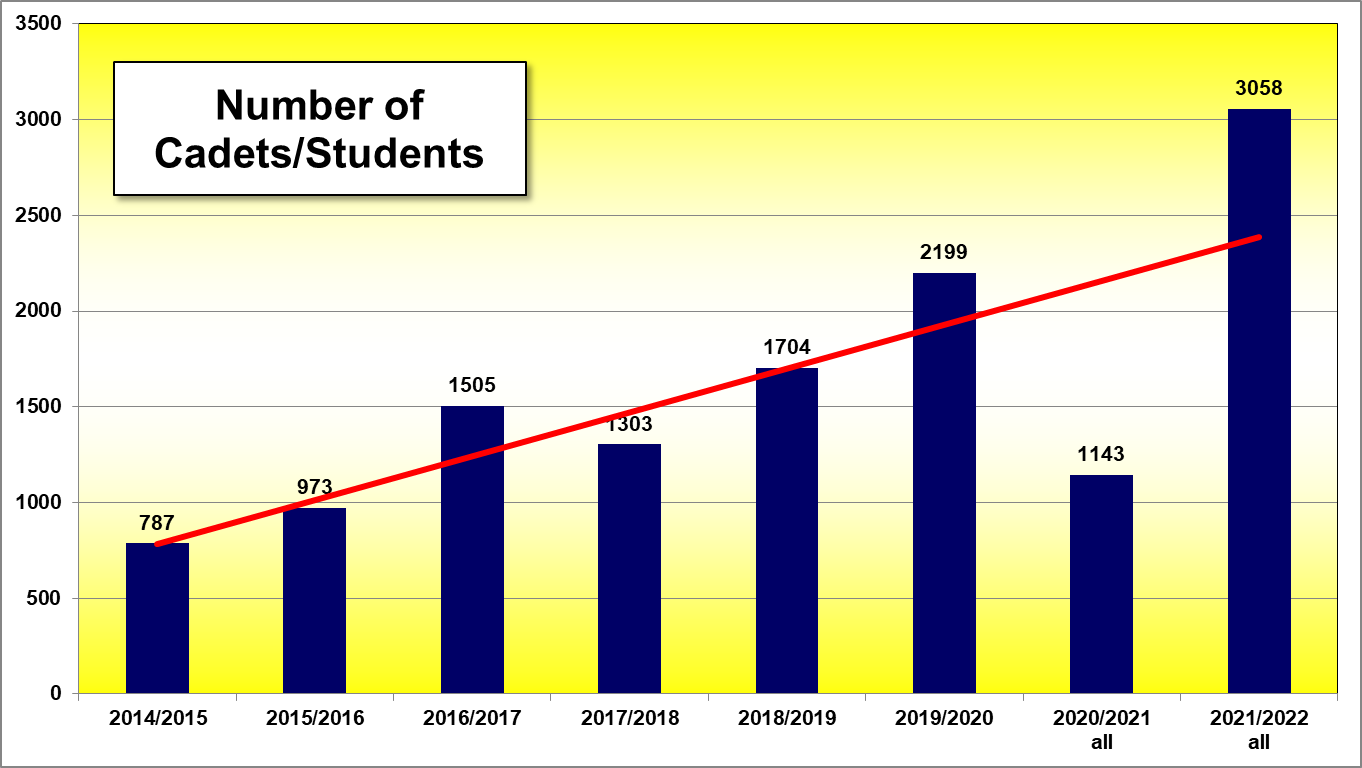 trendline
Study Year 2021/2022Events under the Umbrella of / connected to the IG
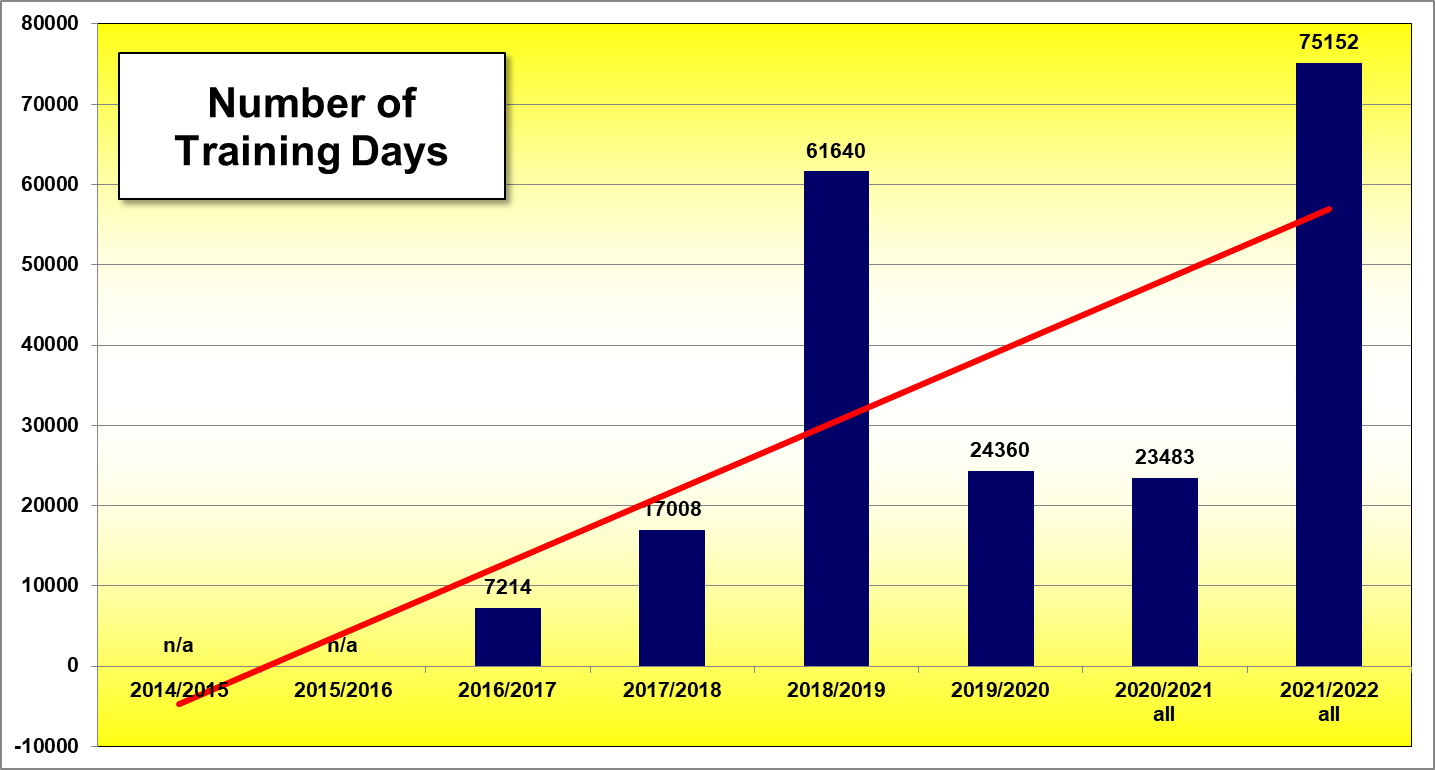 Corona
Study Year 2021/2022Events under the Umbrella of / connected to the IG
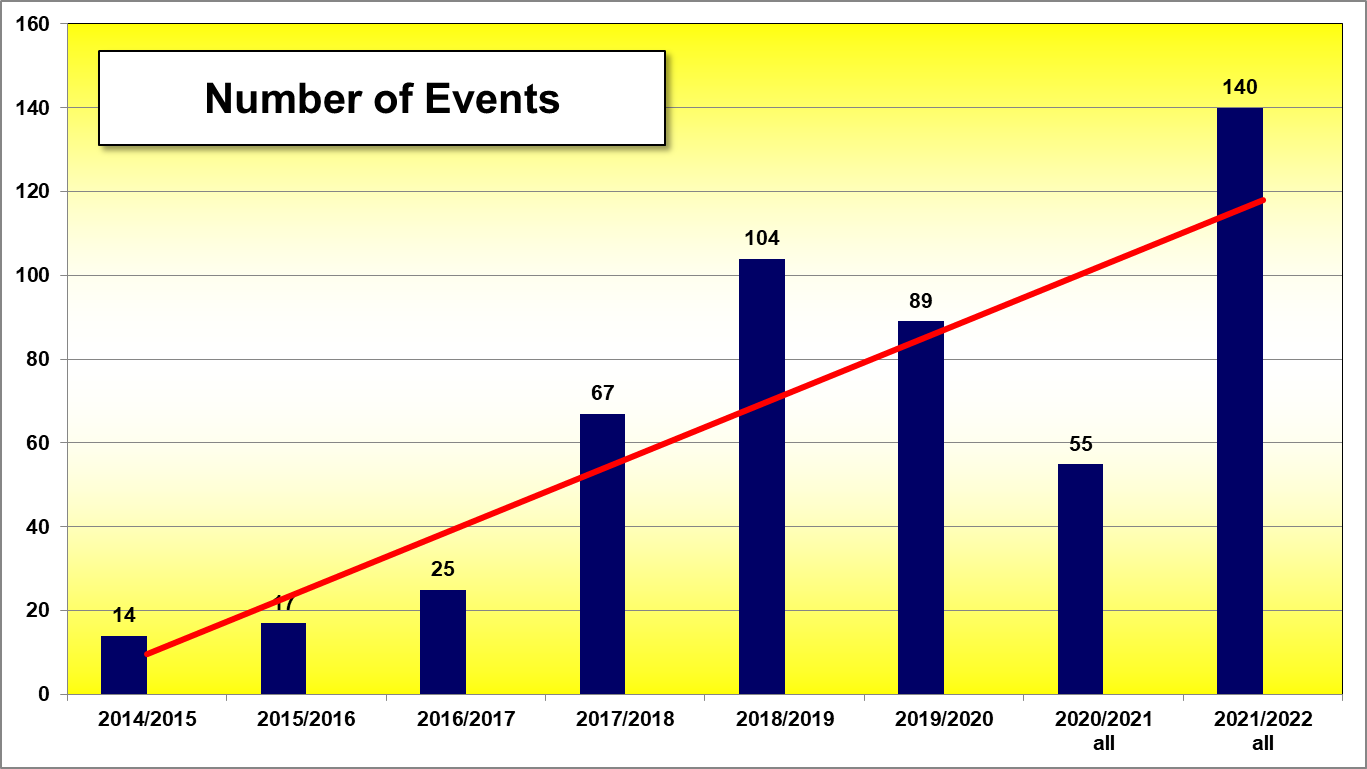 Cui bono?Lecturers’/Instructors’/Educators’ Exchanges
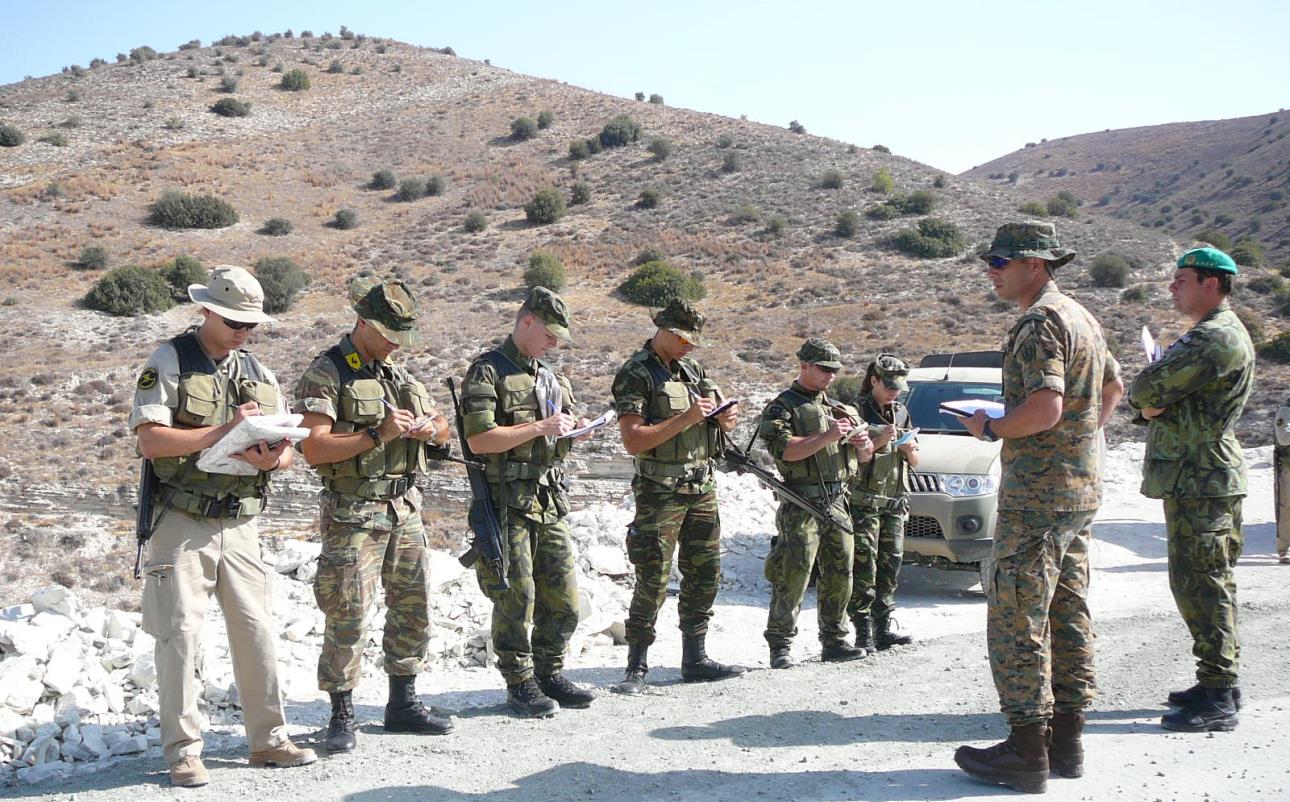 Available on PW-protected area on www.emilyo.eu
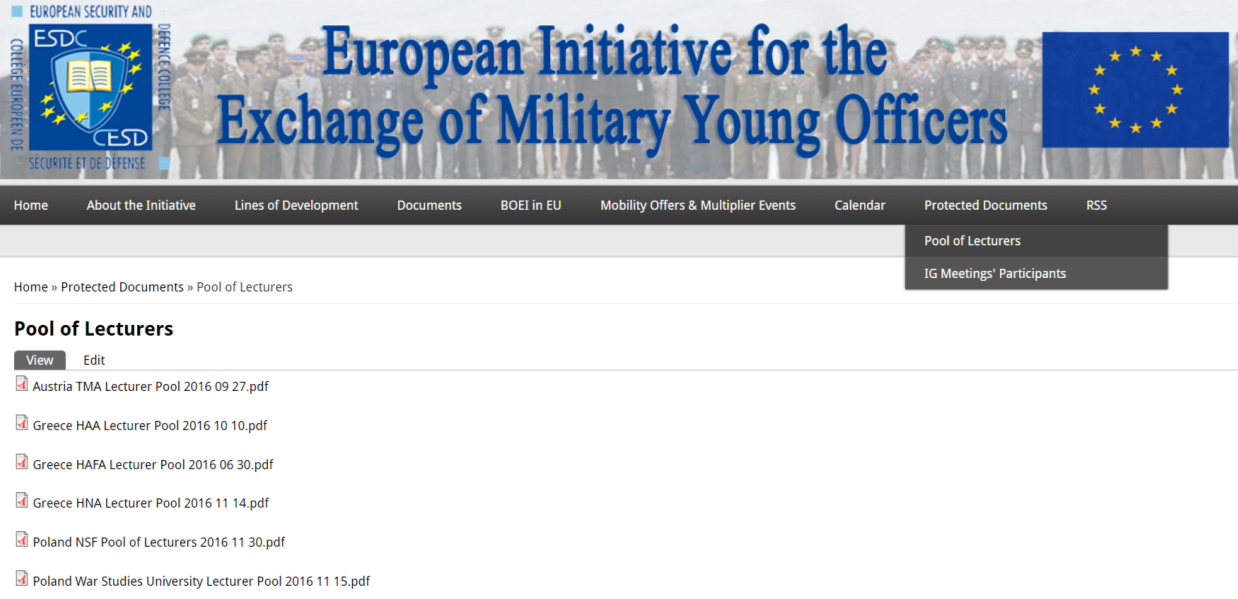 share experiences
pass knowledge to other EU BOEIs
ConclusionBased on a huge scientific Research (Habilitation)
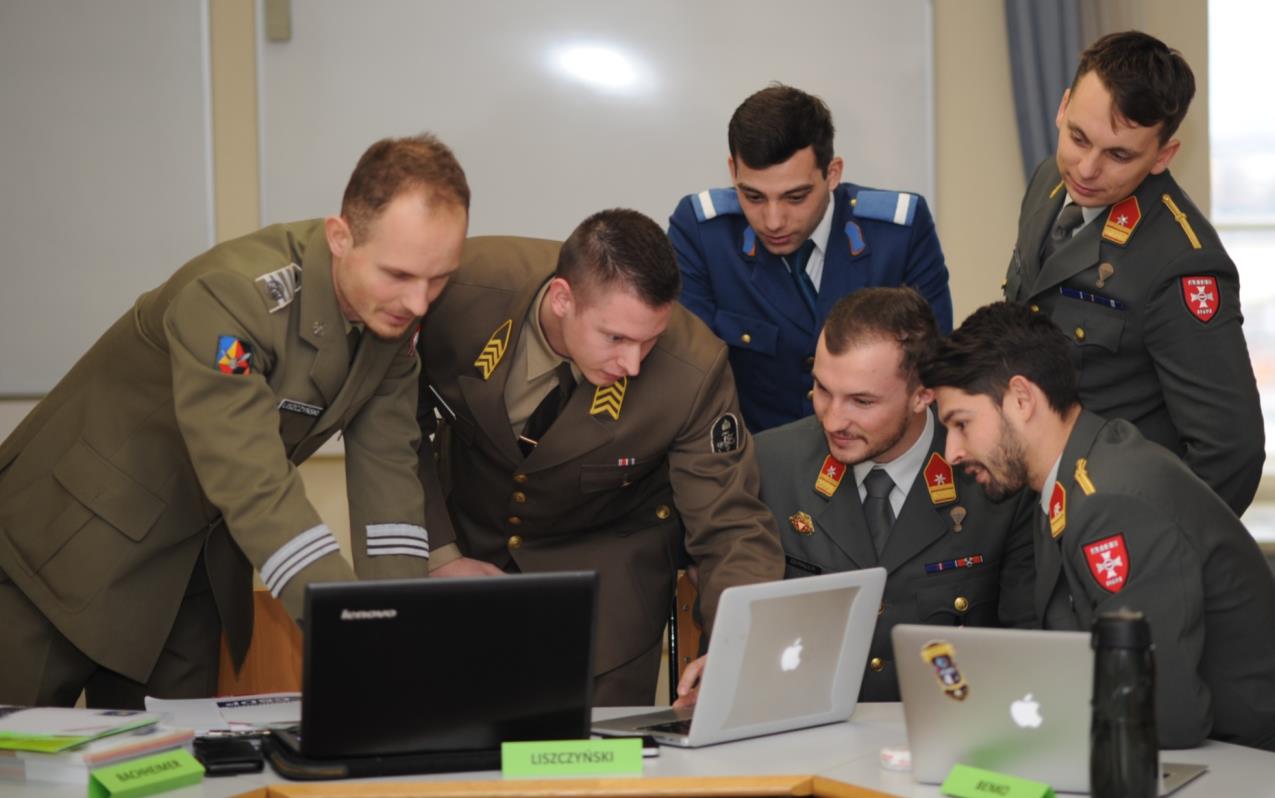 The European Initiative
with its international activities
increases students’
(Officer Cadets’ / future leaders’)
skills & competencies
(special knowledge, personal development, metabolism, self-confidence …)
Future Intent (GAREA proposals)based on YOUR Decisions
Integrate at least one common module to the national curriculum of each BOEI.
Align common modules qualification requirements with the SQF-MILOF.
Implementation of the International Air Force Semester (IAFS) and European Common Technical Semester on Defence and Security (EuCTS-DS).
Continue elaborating on an International Naval and Medical Semester.
Launch a new project for an International Air Defence Semester.
Examine R&D collaboration opportunities with the ESDC Doc School.
Clear Statement
All the elaborations of the EU Military Erasmus (EMILYO) Implementation Group focus onto the
academic
and
non-academic (vocational)
education for
young Officers / Officer Cadets / Midshipmen
Kind Requests
LoD-5 (Framework): Please opt in
Accreditation  Internationalisation  creation of International Offices (separate Erasmus+ Coordinator[s])
Continue (or initiate) sending your representatives to the IG meetings(YOU shape the future)
Implement 1 Common Module (at least)
Summary
We act according to the decision of all your Ministers of Defence.
We use – whenever possible – external funds.
We promote a European Security and Defence Culture.
We depend on YOUR support.
Further Informationwww.emilyo.eu
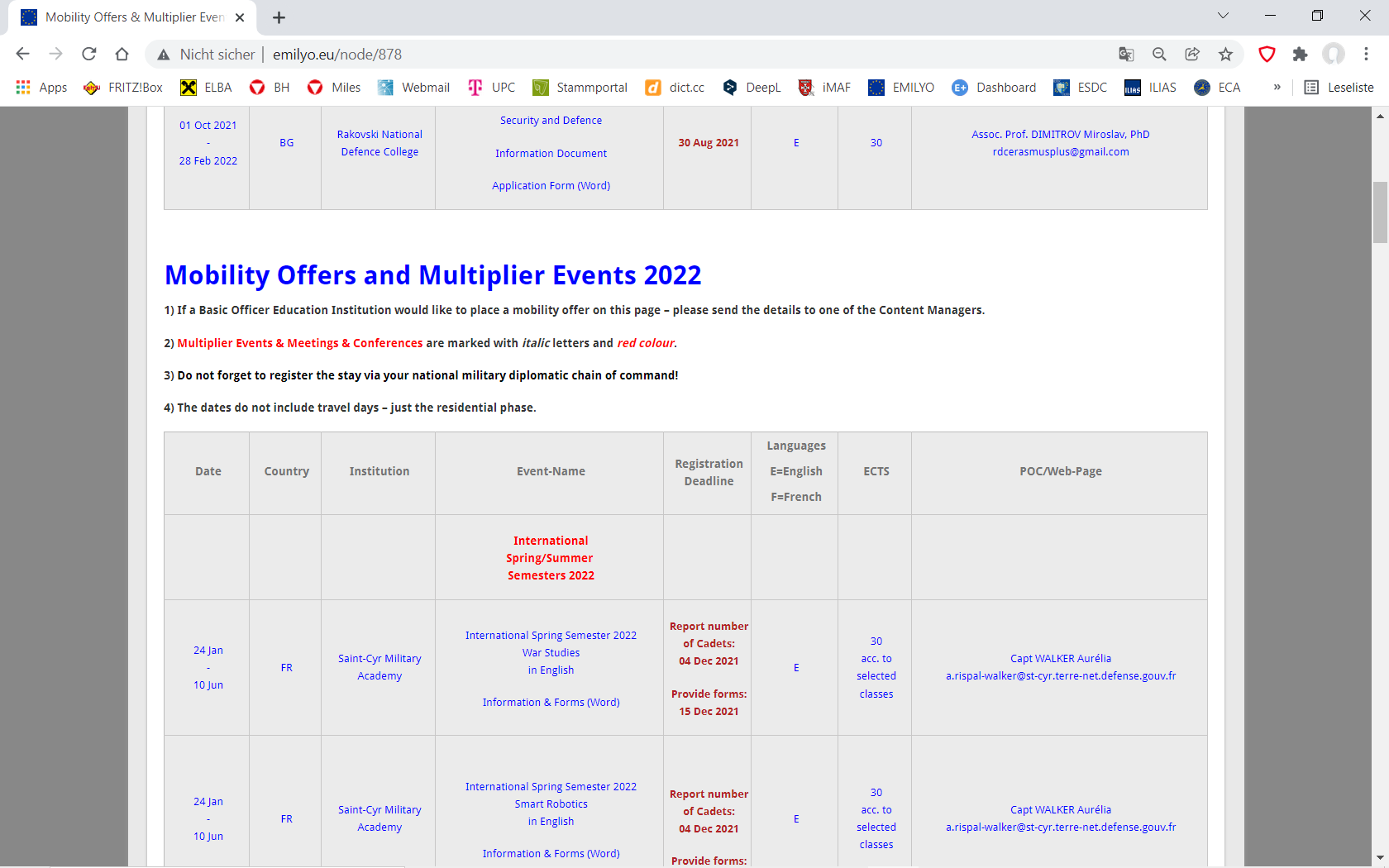 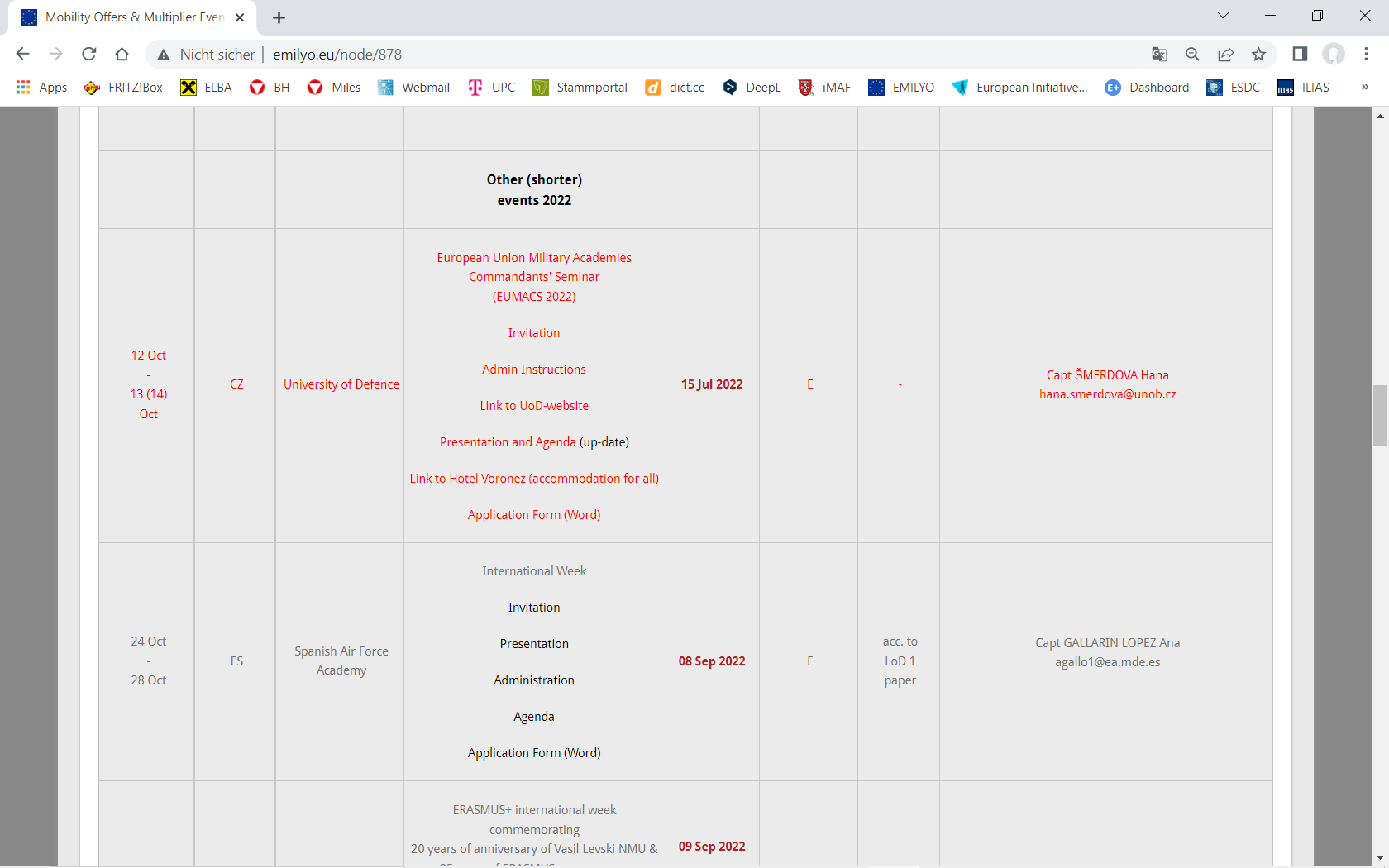 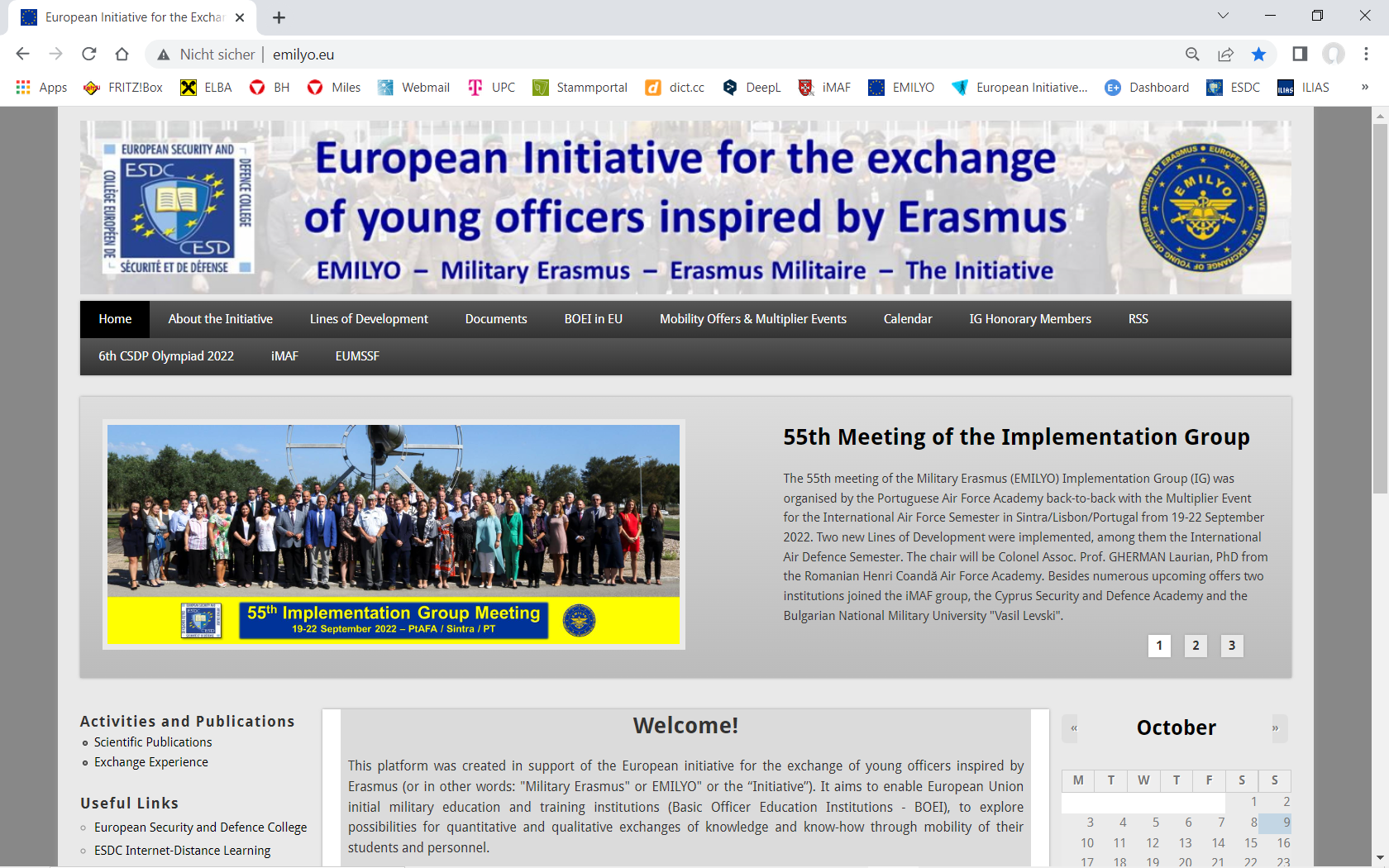 Thank YOU for YOUR attention!
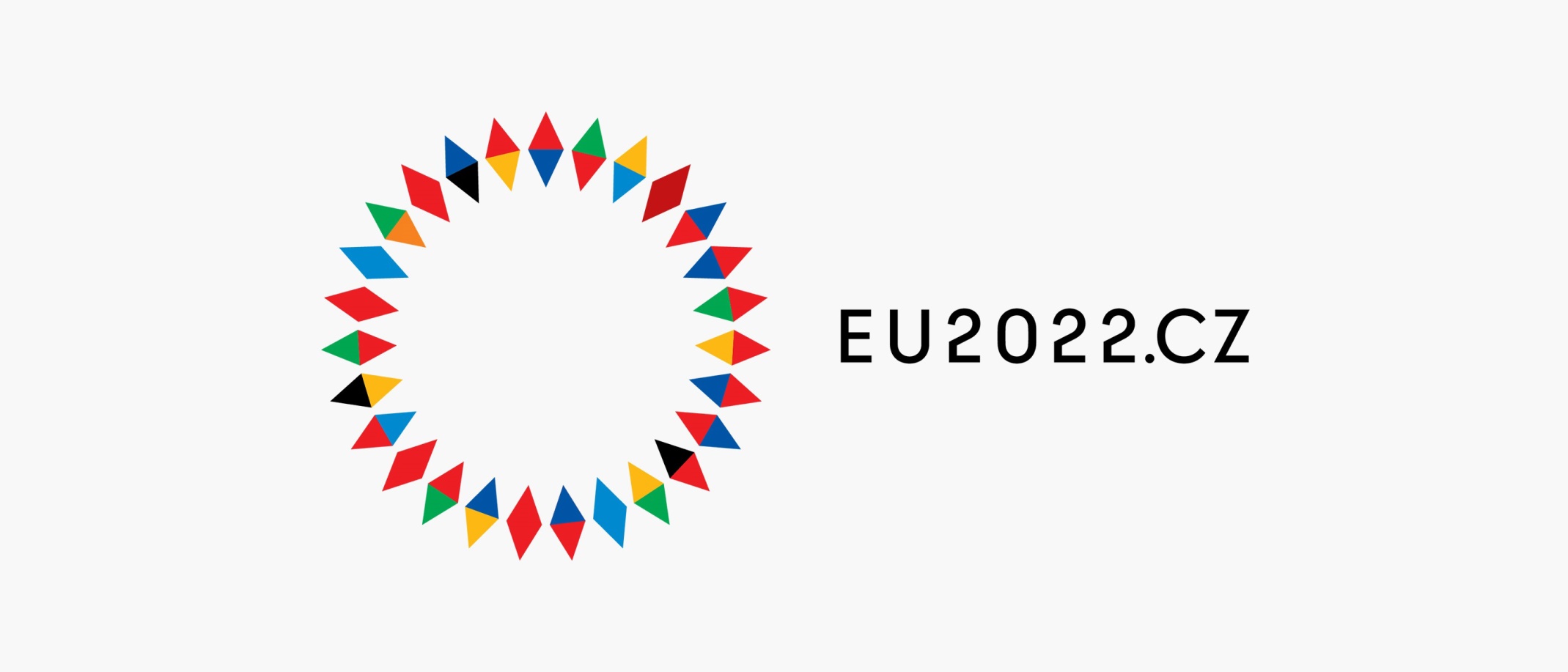